Применение результатов обследований на АПК «Армис» для корректировки работы по укреплению здоровья обучающихся
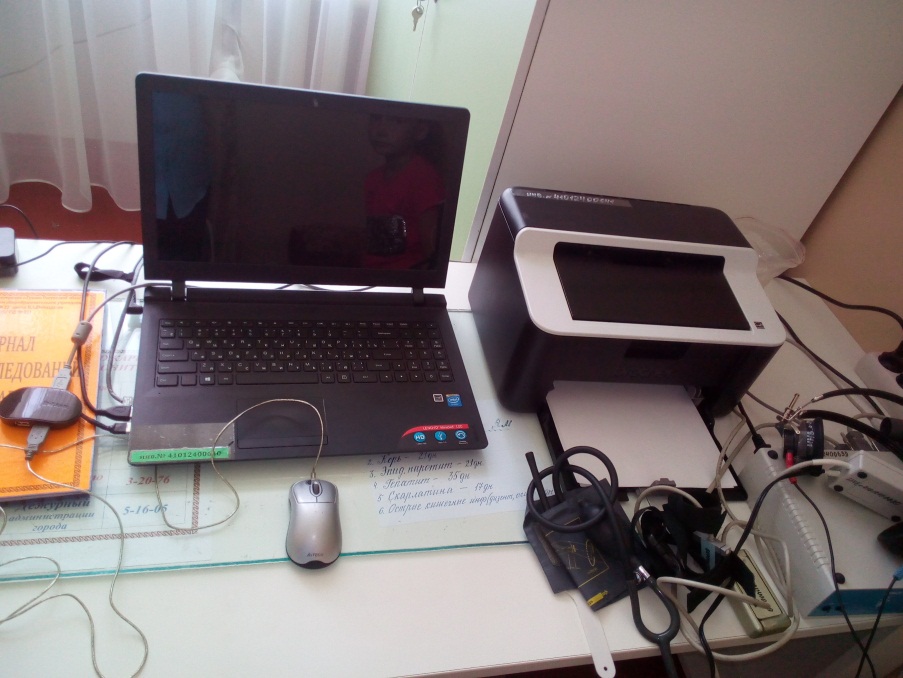 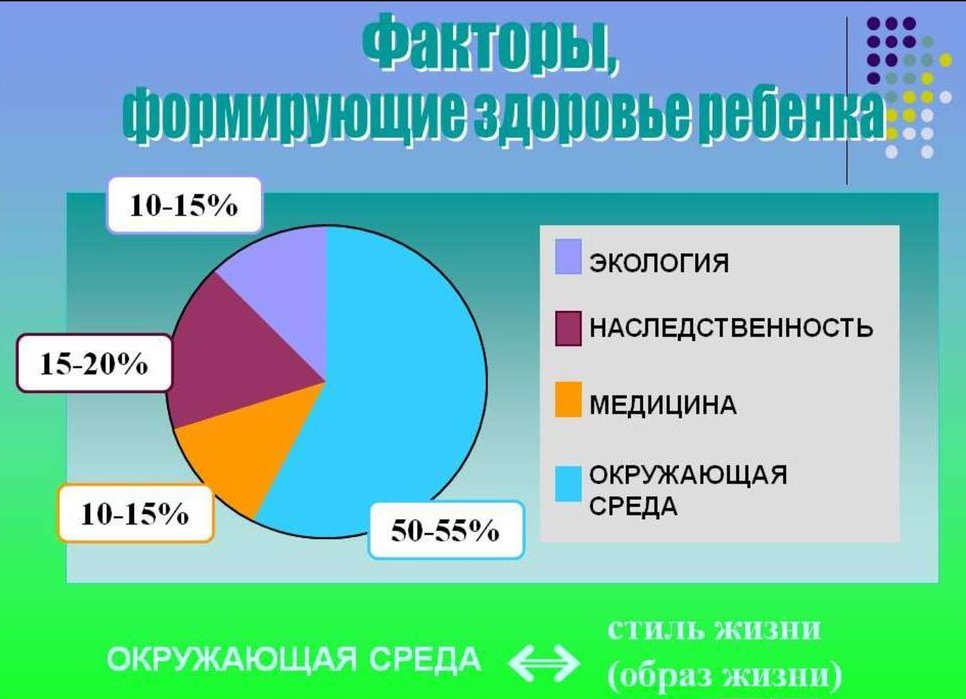 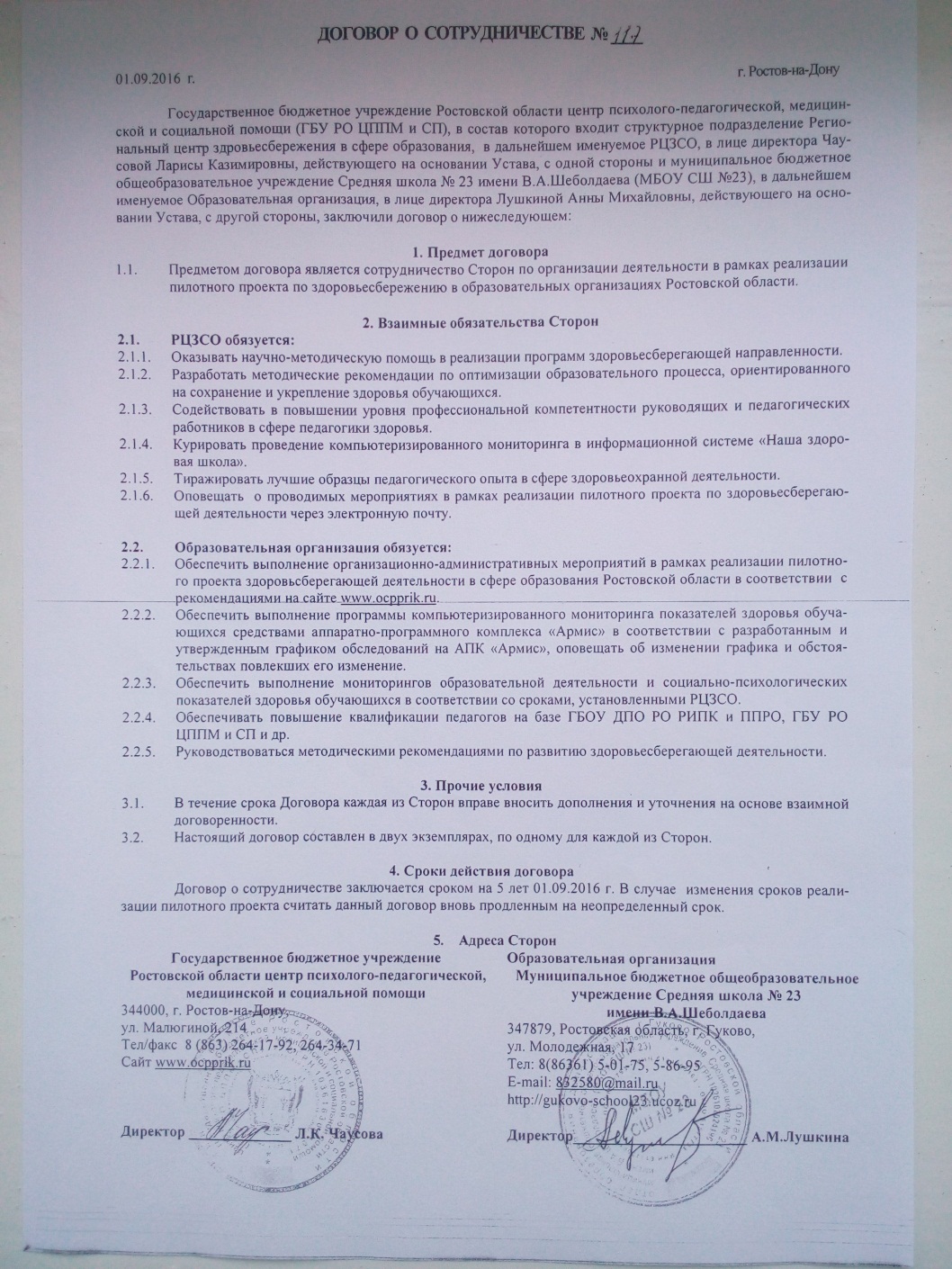 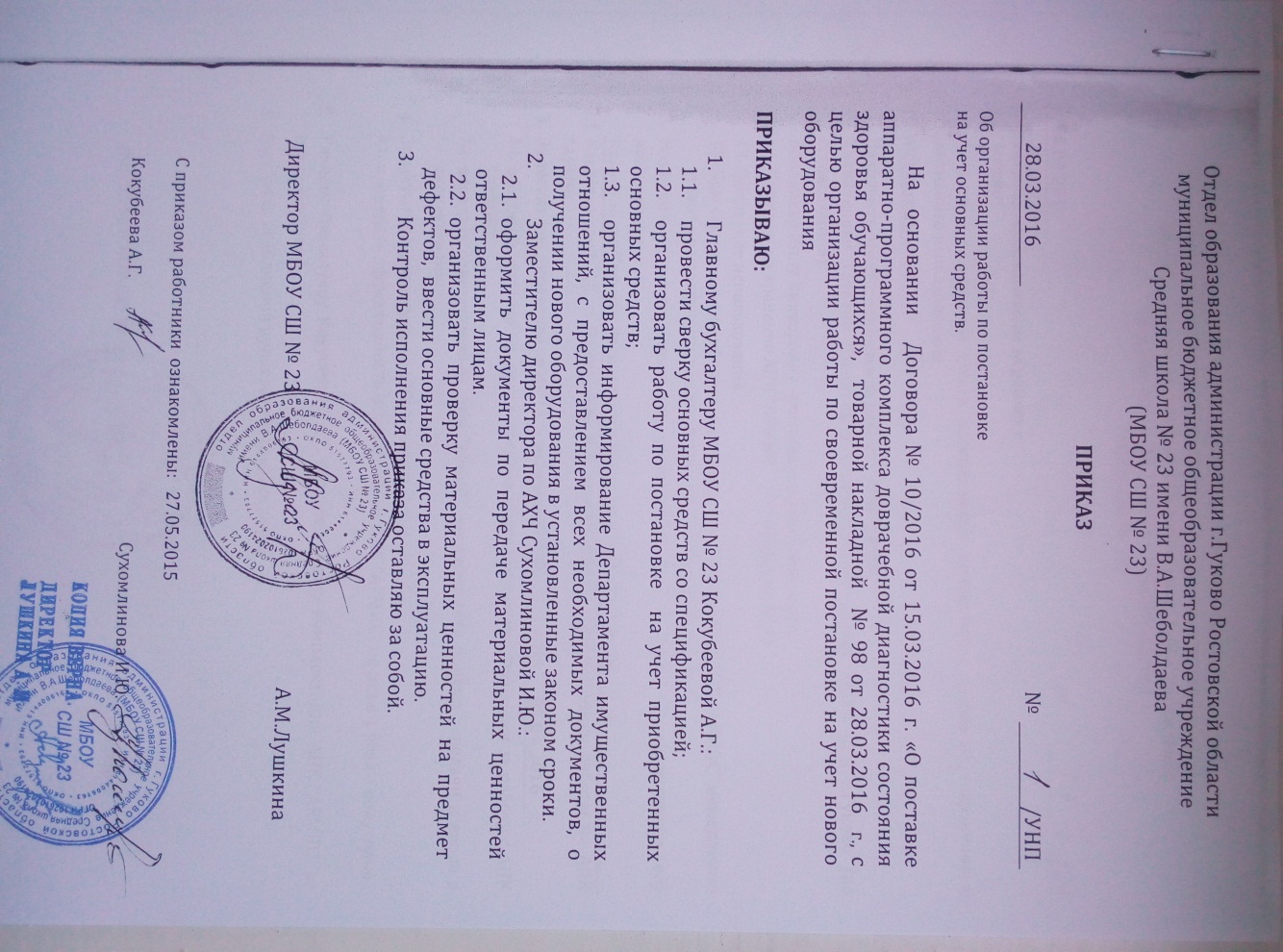 В соответствии с приказами МО РО от 29.01.2016г. № 36, директора МБОУ СШ № 23 от 06.09. 2017г. № 253/од
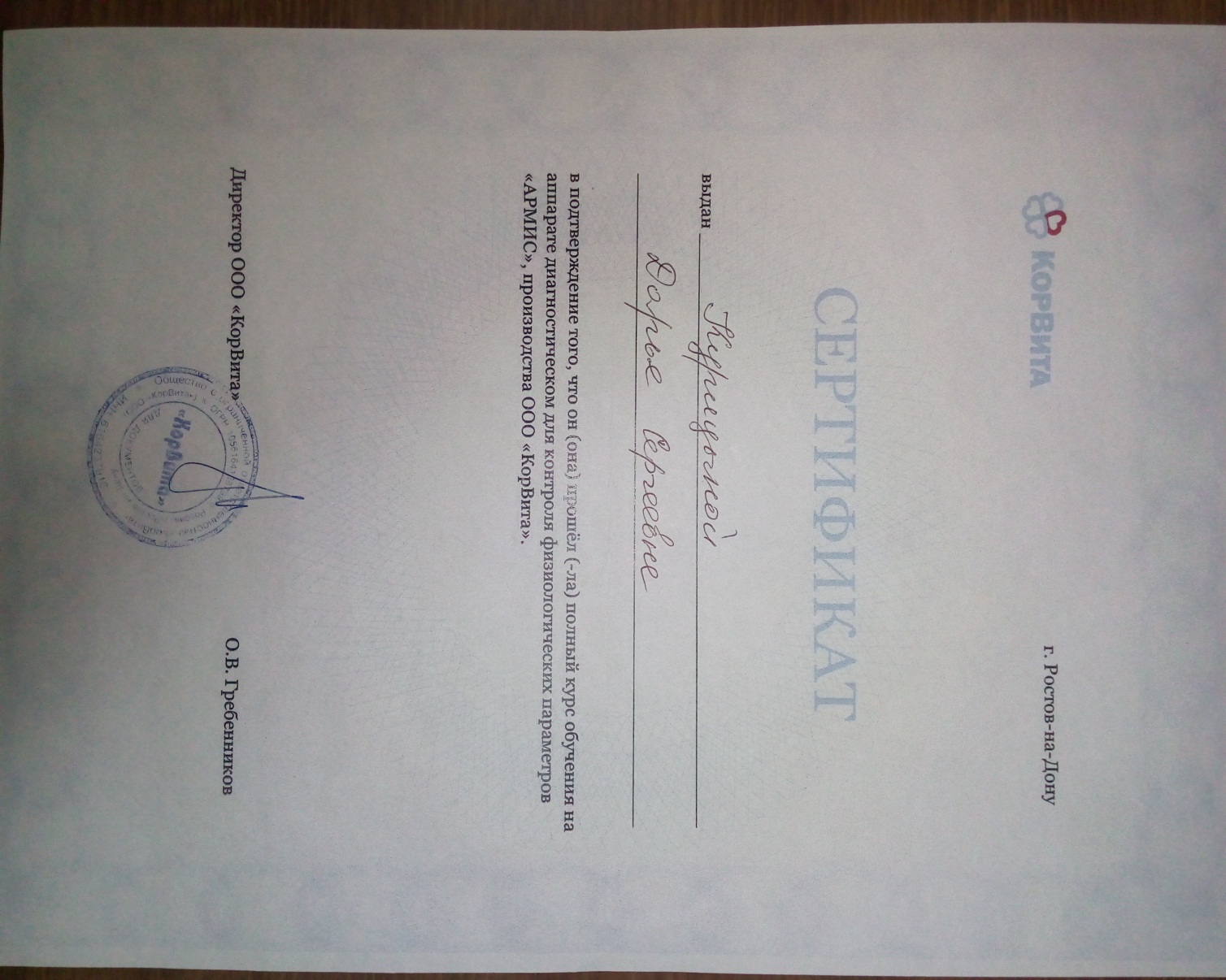 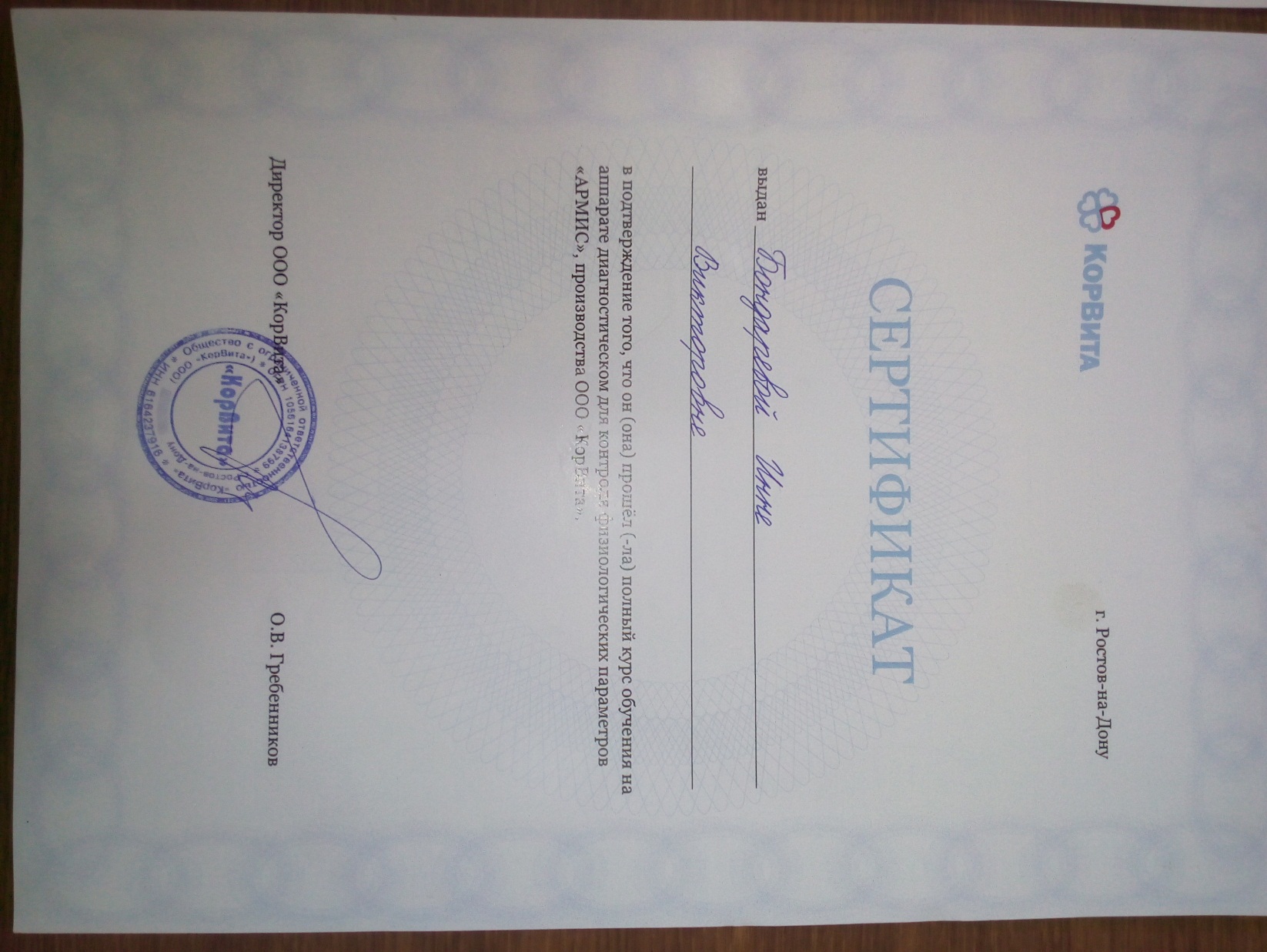 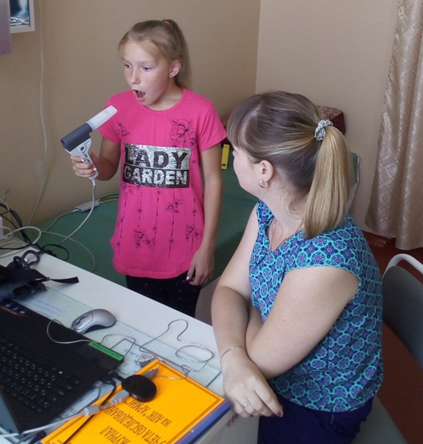 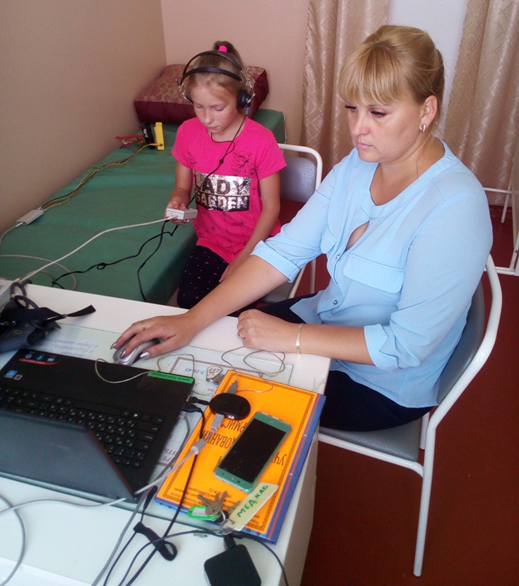 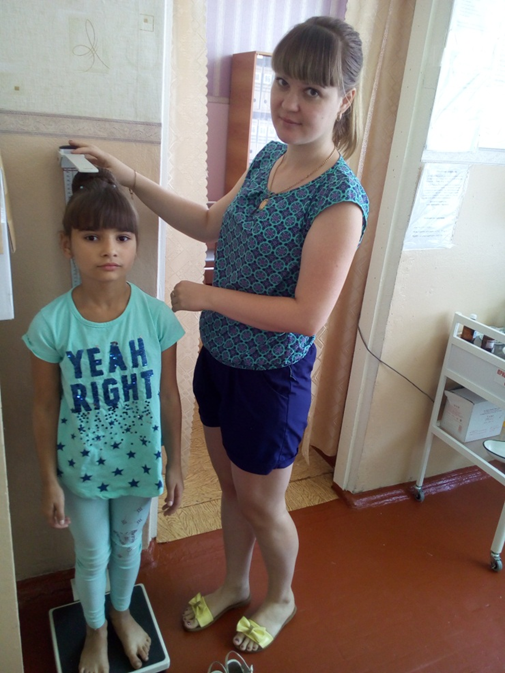 За 2016 – 2017 учебный год были даны рекомендации:
За  2017 – 2018 учебный год были даны   рекомендации:
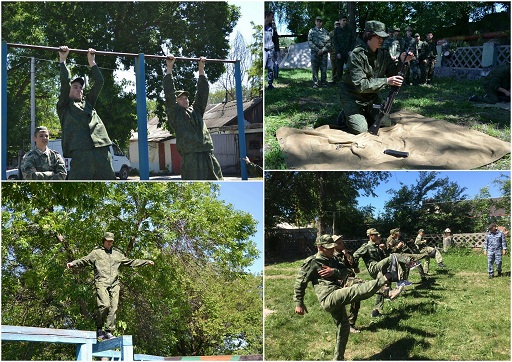 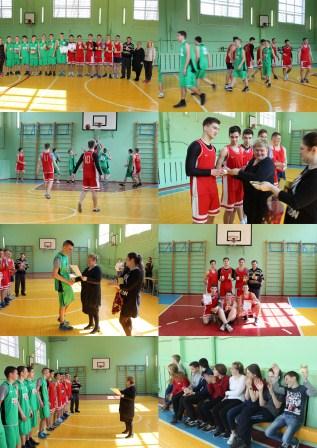 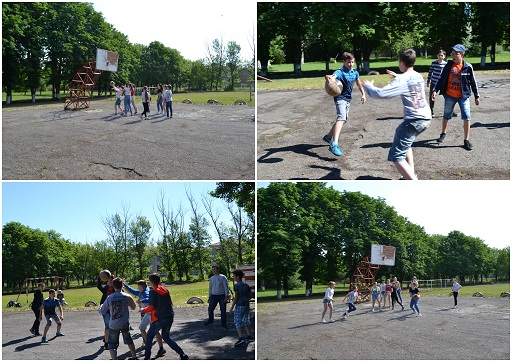 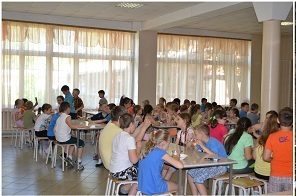 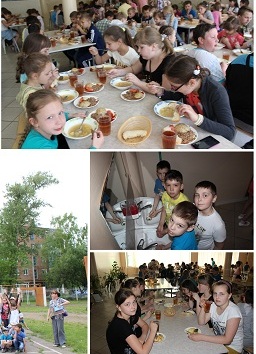 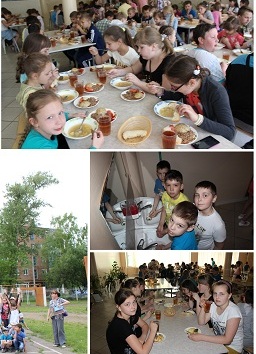 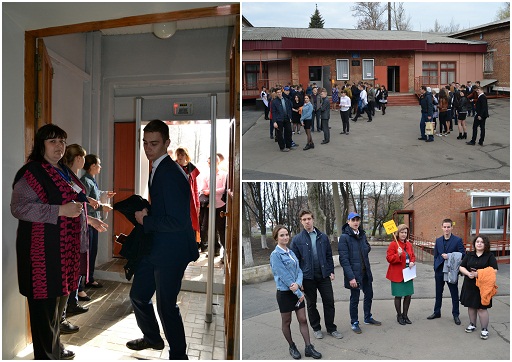 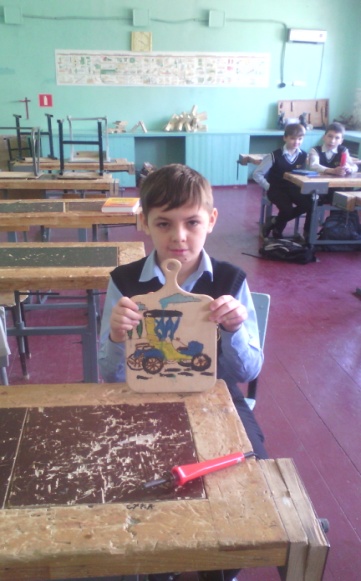 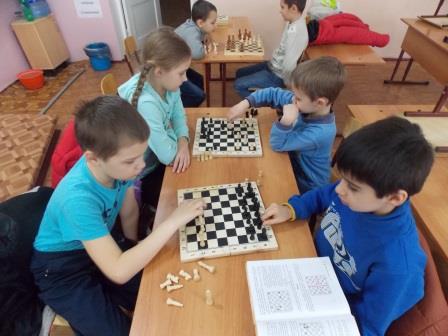 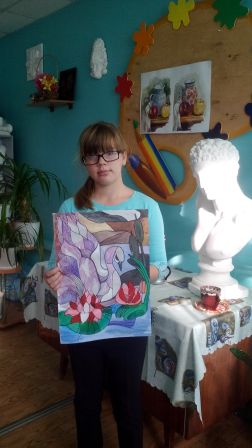 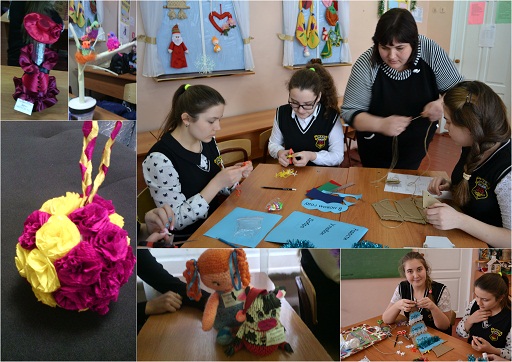 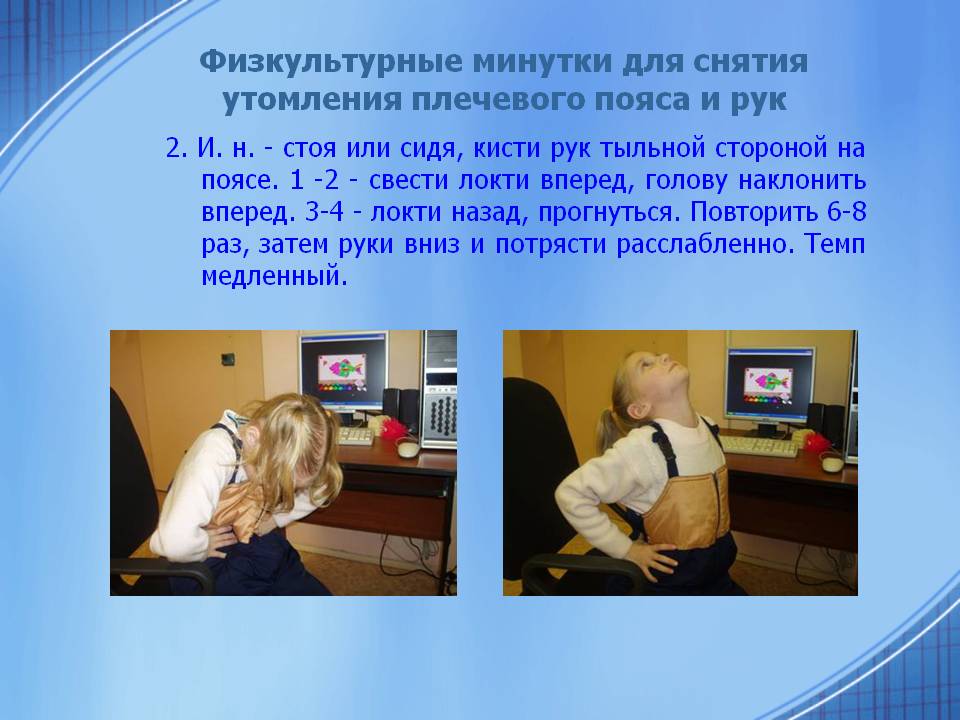 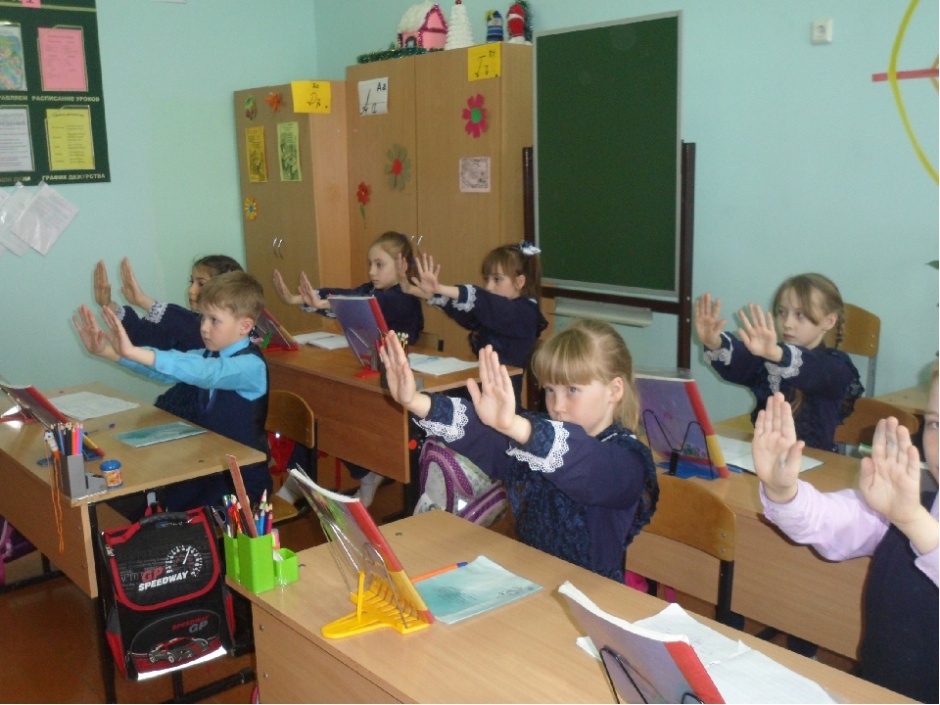 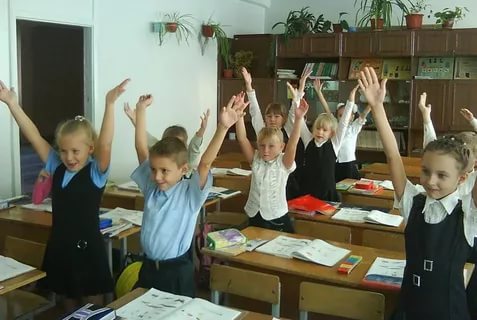 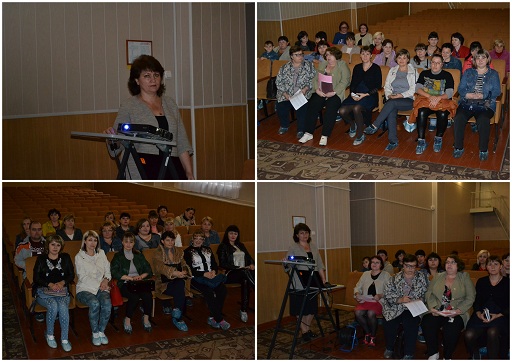 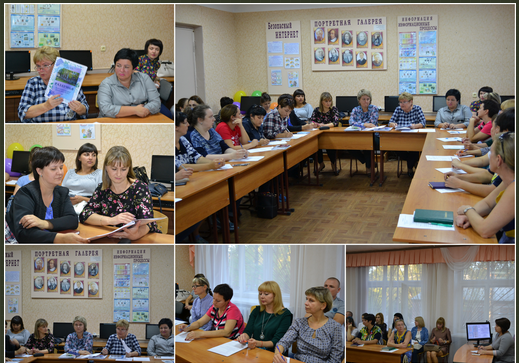 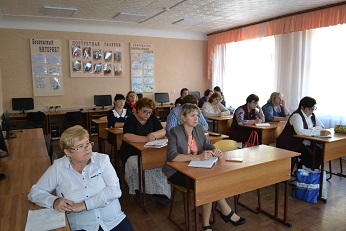 Спасибо за внимание!